Mavzu: Avtomobillzrni razval sxojdeniyasi.
Reja: 
1. G‘ildiraklarning razval, sxojdeniyasi, 
2. Shkvorenning ko‘ndalang  va bo‘ylama tekislikda og‘dirib o‘rnatilishi.
G‘ildiraklarning razval va sxojdeniyasi, shkvorenning og‘dirib o‘rnatilishi.
Old osmalarda (to’sinlarda ham) bir muammo bo’lib, vertikal o’rnatilgan g’ildiraklar to’singa tushgan og’irlikdan egiladi, natijada g’ildiraklar bir-biriga og’ib aylanganda g’ildirashiga qarshilik juda ortib ketadi. Bu holatdan qutilish uchun chap g’ildirak chap tomonga, o’ngi o’ng tomonga  burchagiga  og’diriladi.  - g’ildirakning og’ish burchagi deyiladi (17.4-rasm, a). G’ildirak og’ish burchagining bo’lishi avtomobil harakati davrida (ayniqsa burilishida) yuklanish hisobiga tiklanib yo’lga jipslashib uning turg’unligini yaxshilaydi.
   Lekin og’ish burchagi   ning bo’lishi g’idiraklar harakati davrida ularni O markazi atrofida burilib harakatlanishga majbur etuvchi kuchlarni paydo etadi. Bu kuchlar g’ildiraklarni sirpanib harakatlanishini taqozo etadi, natijada shinalar tezkor yeyiladi. Bu kamchilikni yo’qotish uchun chap va o’ng g’ildiraklar bar-biriga parallel emas, balki avtomobil bo’ylama o’qiga  burchak ostida joylashtiriladi (17.4 - rasm, b).
   G’ildiraklarning yaqinlashuv burchagi  g’ildiraklar orasidagi  A va B masofalarning to’g’inlar chetidan g’ildirak markazi balandligida o’lchangan ayirmasiga teng. Bu ayirma har xil avtomobillar uchun 2-12 mm yoki =00201-10. G’ildiraklarning og’ish burchagi  =0-20 bo’lishi mumkin. 
   Old g’ildiraklarining  og’ish    va yaqinlashuv burchaklar bilan joylashishi, ularning yonga sirpanmasdan to’g’ri chiziqli g’ildirashini ta’minlaydi. Avtomobilning ekspluatatsiyasi davrida qismlarining yeyilishi  ,  burchaklarining o’zgarishiga olib keladi. Shuning uchun vaqtida ular rostlanib turadi. 
    G’ildiraklarning joylashishi burchagiga shkvorenning ko’ndalang   va bo’ylama  tekisliklarda og’ish burchaklari ham kiradi. Ularning mavjudligi g’ildiraklarning stabillanish momentlarini hosil etib  avtomobilning boshqariluvchanligini yaxshilaydi. Bu burchaklar rostlanmaydi, osmaning konstruksiyasi hisobiga ta’minlanadi va har xil avtomobillar uchun 4-80ni tashkil etadi.
G’ildiraklarning razval sxojdeniyasi
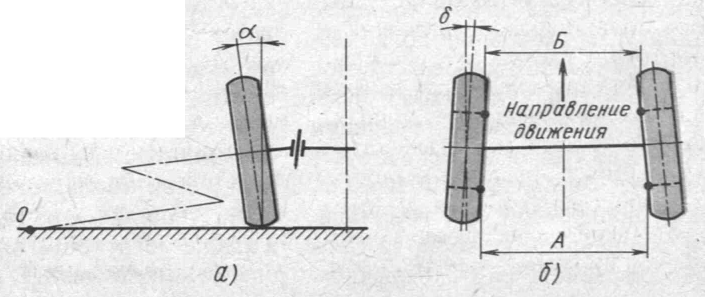 Old boshqariluvchi g’ildiraklarning joylashish burchaklari. - g’ildirakning vertikal xolatdan og’ish burchagi;  - old g’ildiraklarning yaqinlashuv burchagi; A,B-g’ildiraklarning oldingi va ketingi qismlari orasidagi masofa
G’ildiraklarning razvalini qotirilish burchagi
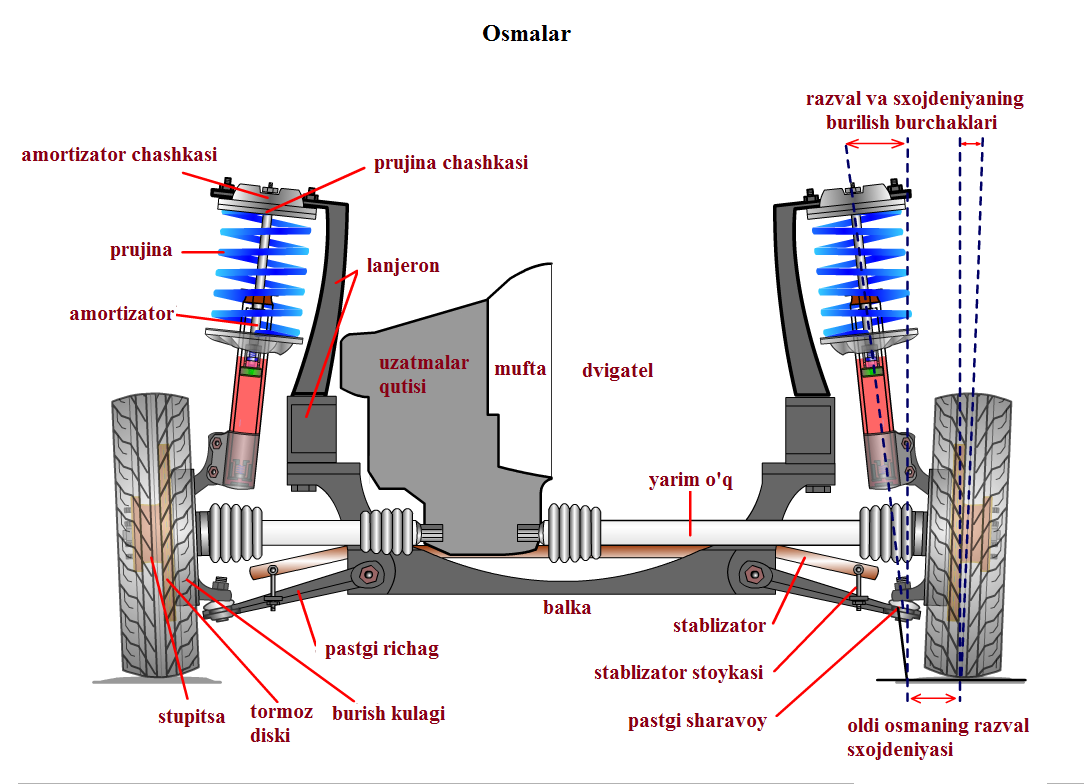 Ғилдирак бурчакларини та*мирлаш ускунасида ишлаш этикаси.
Ғилдирак бурчакларини та*мирлаш деганда, биз- “развал”, “схождение”, “кастар” -деган тушунчалар билан тўқанашамиз.
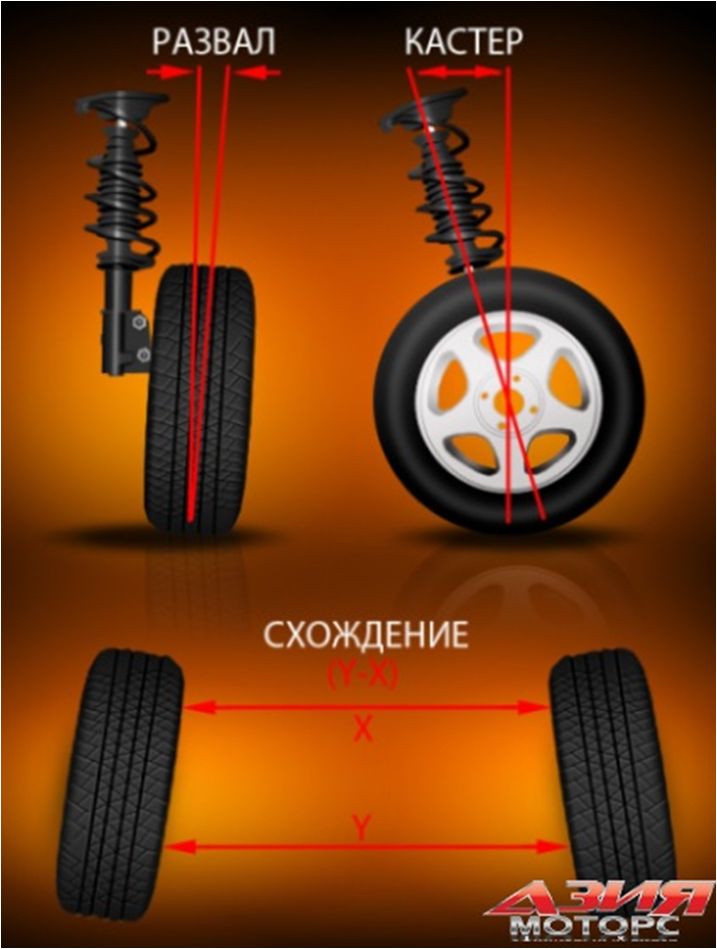 Бу ғилдиракни «развал» кўриниши
Бу ғилдиракни “схождение” кўриниши
“Балансировка”
“Балансировка”- бу фақат ғилдирак шинасини оғирлигини ва дискни қийшиғлигини тўғрилайди холос.
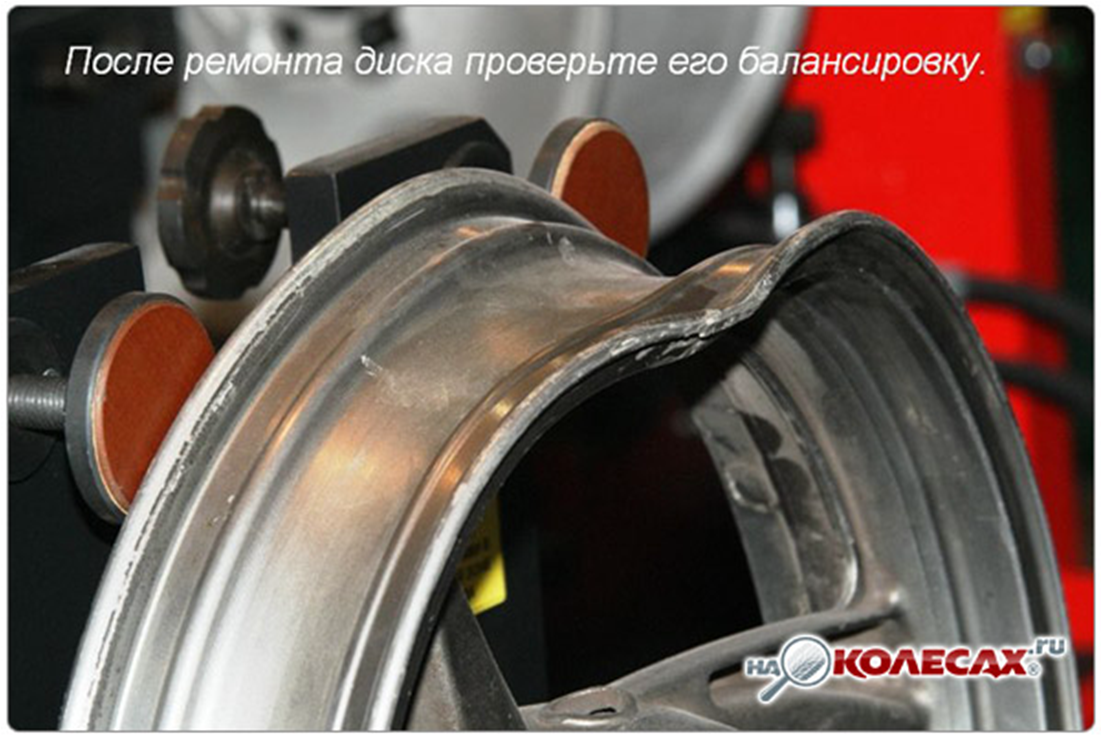 Ғилдиракни узунасига (ён томондан қараганда) ўтказилган ўқнинг оғишига кастер (caster) дейилади.
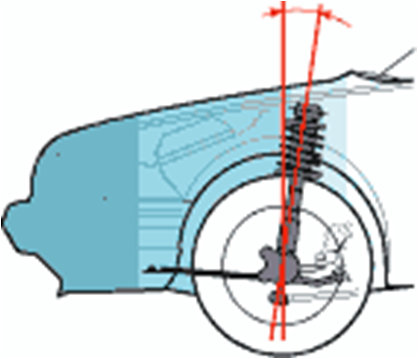 Нима учун “развал-схождение” қилдириш керак шу шартми?
Чунки автомобилни яхши ва равон юриши ана шу факторларга я*ни  “развал-схождение”га жуда ҳам боғлиқ. Замонавий автомобилларда ғилдирак бурчакларининг тўғри ўрнатилишини ишлаб-чиқарувчи автокорхона томонидан қўйилади. Фақатгина уни кейинчалик яна тўғрилашга тўғри келиб қолса уни фақат яхши устагина ўрната олади.
“развал-схождение”ни қанчада қилиш керак?
Шуни эсда тутиш кераки “развал-схождение” бу марта қилинадиган иш эмас. Бу тез-тез қилинадиган иш. Бу:
	1) ҳар 30 000 – 40 000 км.дан  кейин қилиниши шарт;
	2) “ходовой” та*мирланганда қилинади;
	3) “балон”лар алмаштирилганда;
	4) агар машинани ўнга ёки чапга “тортганда”;
	5) тормоз берганда машинанинг ён томонга кайрилиши;
	6) машина юрганда “балон”лардан чийиллаб овоз чиқиши;
	7) “балон”лардаги “расм”ларнинг ўчиб кетиши;
	8) агар рул оғирлашиб қолса ва ҳ.к.ларда шу юқоридагилардан қайси бири рўй берганда зудлик билан устага учрашиш керак.